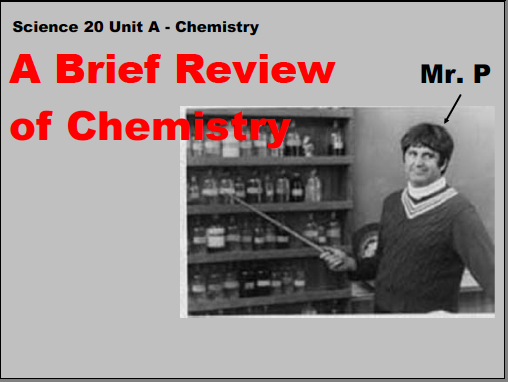 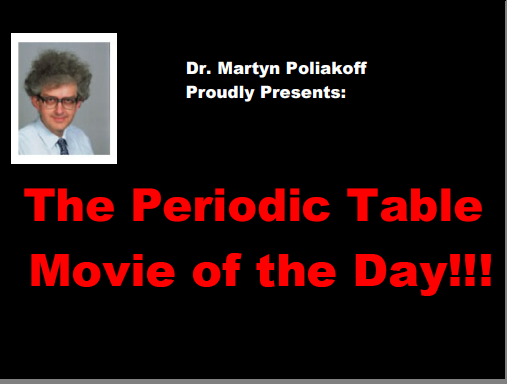 Periodic Videos
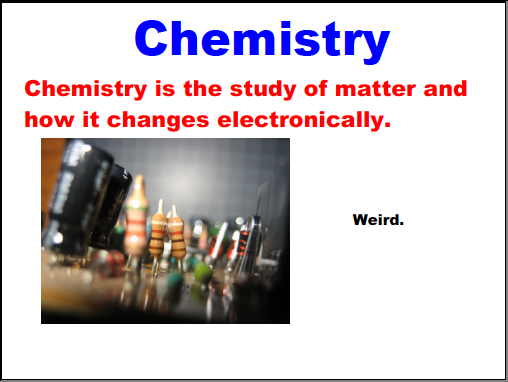 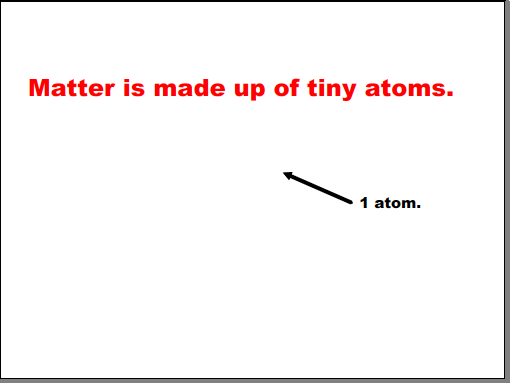 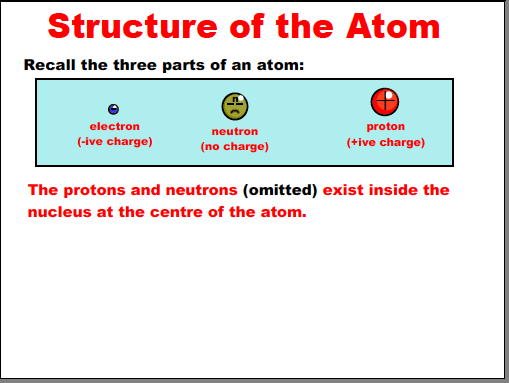 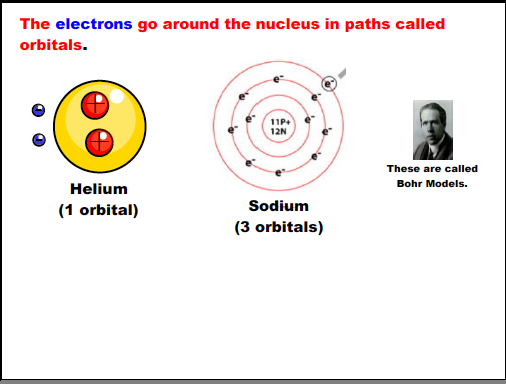 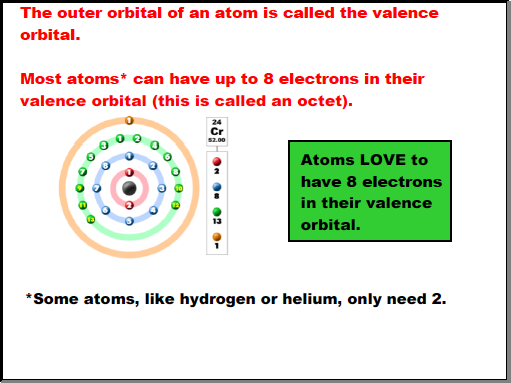 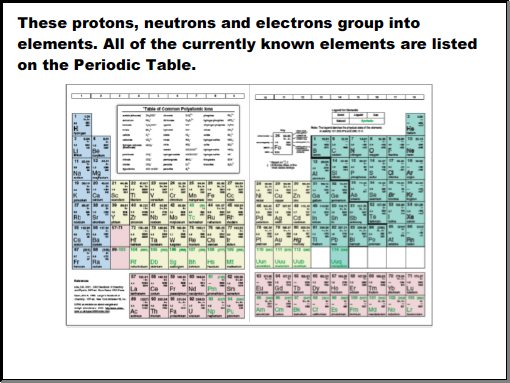 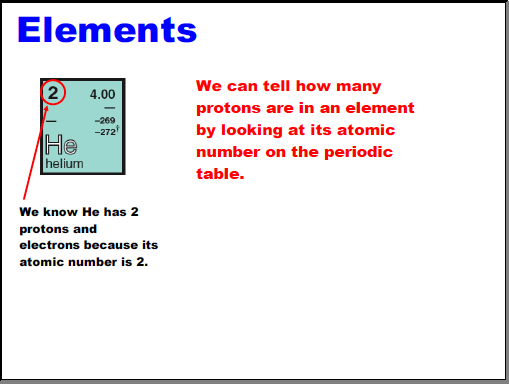 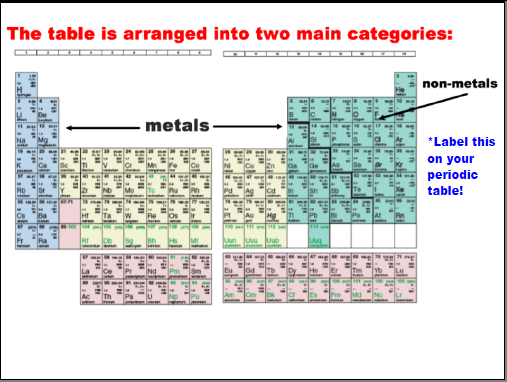 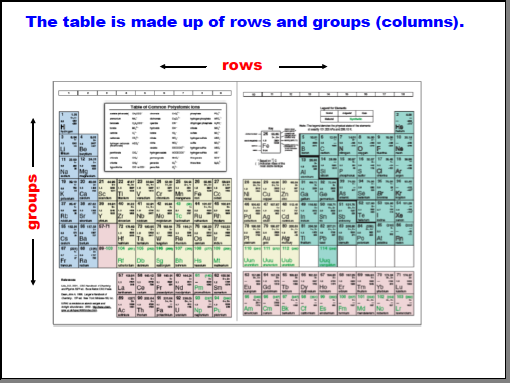 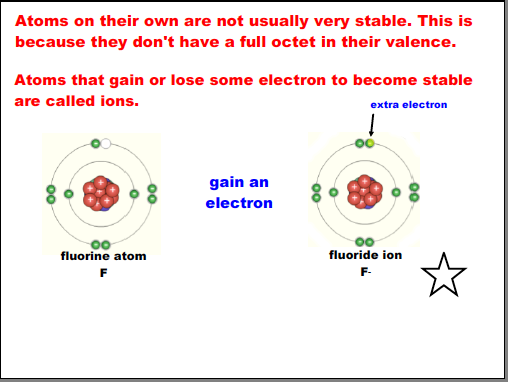 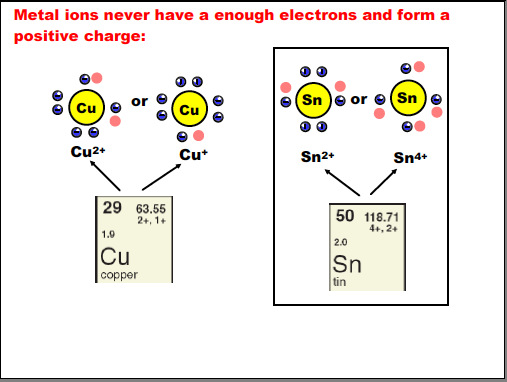 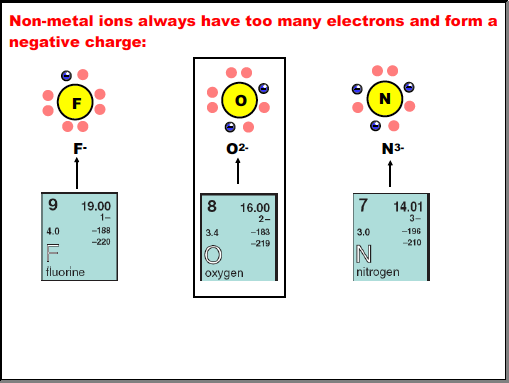 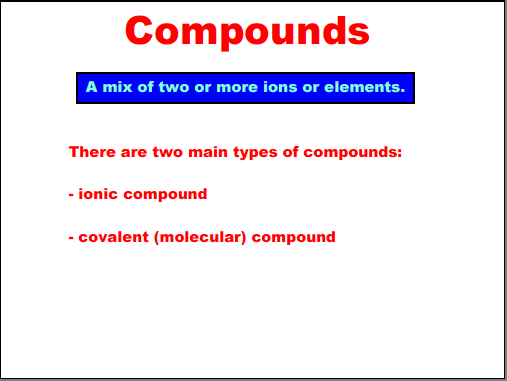 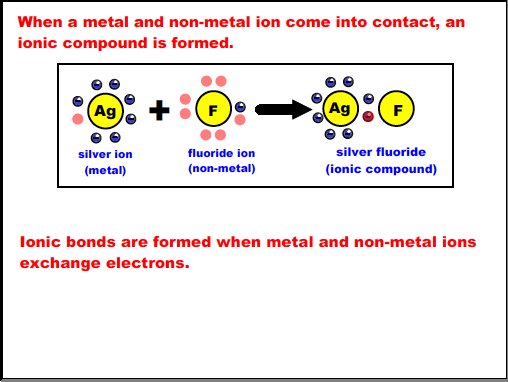 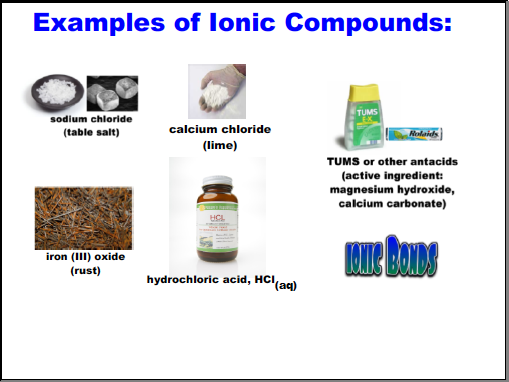 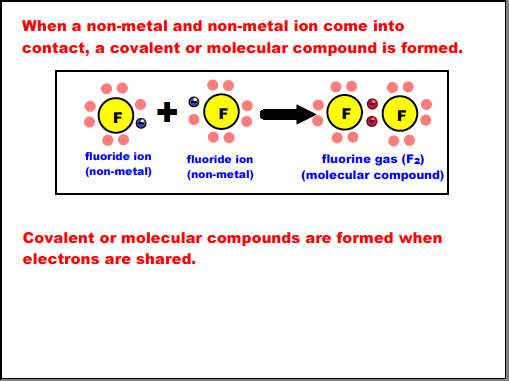 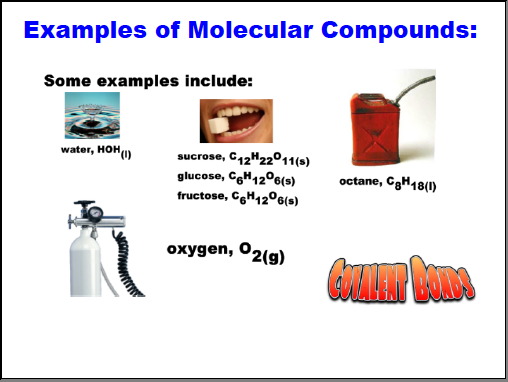 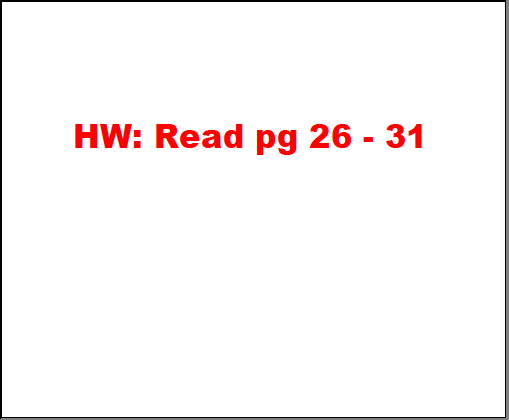